Digital ElectronicsNeil E CotterECE Dept. University of Utah
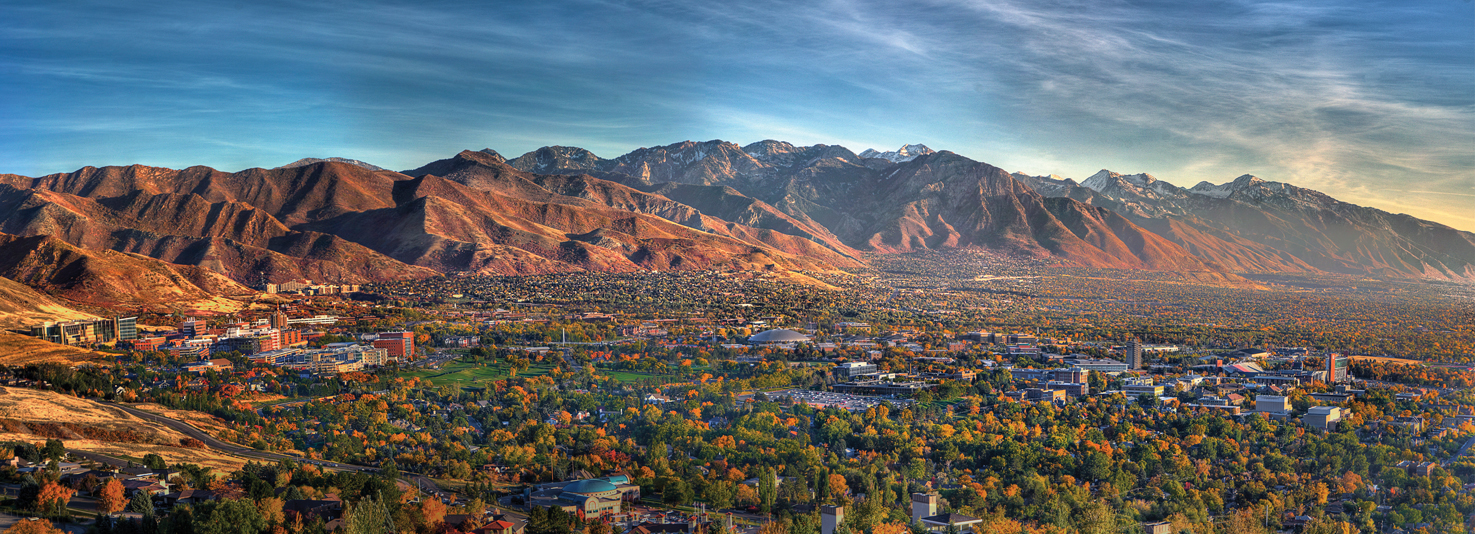 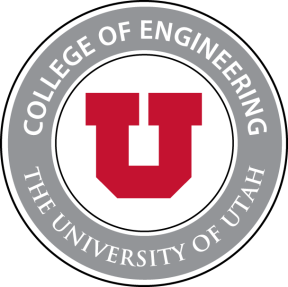 Digital Electronics
Binary Numbers:
	Voltages
	Binary Add
	Binary Multiply
Logic Gates:
	NOT
	OR
	AND
	NAND
	DeMorgan
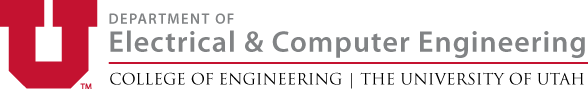 Digital Electronics
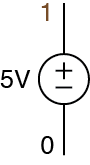 Binary voltages:
	5V = 1
	0V = 0
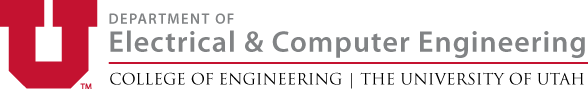 Digital Electronics
Binary Add:
	0 + 0 =   0
	0 + 1 =   1
	1 + 0 =   1
	1 + 1 = 10
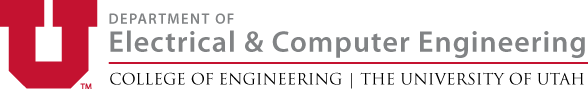 Digital Electronics
Binary Multiply:
	0 * 0 =   0
	0 * 1 =   0
	1 * 0 =   0
	1 * 1 =   1
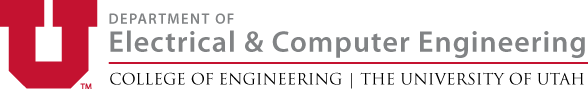 Digital Electronics
NOT
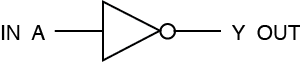 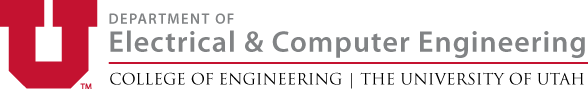 Digital Electronics
OR
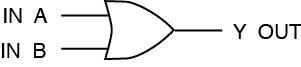 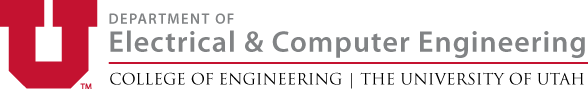 Digital Electronics
AND
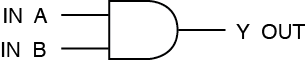 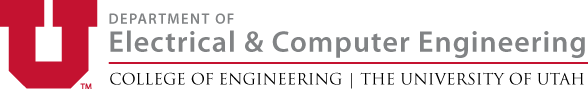 Digital Electronics
NAND
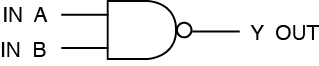 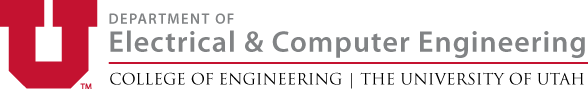 Digital Electronics
Flip-Flop
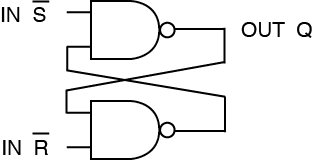 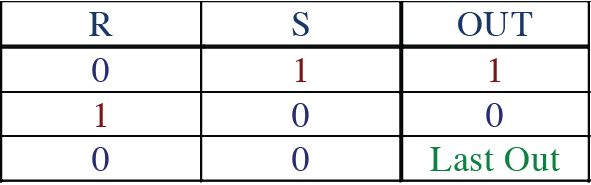 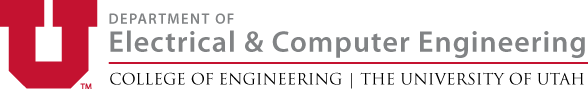 Digital Electronics
DeMorgan’s Theorem
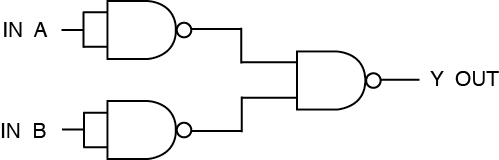 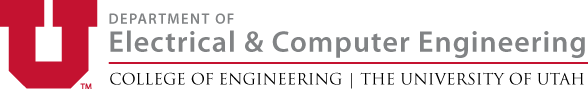